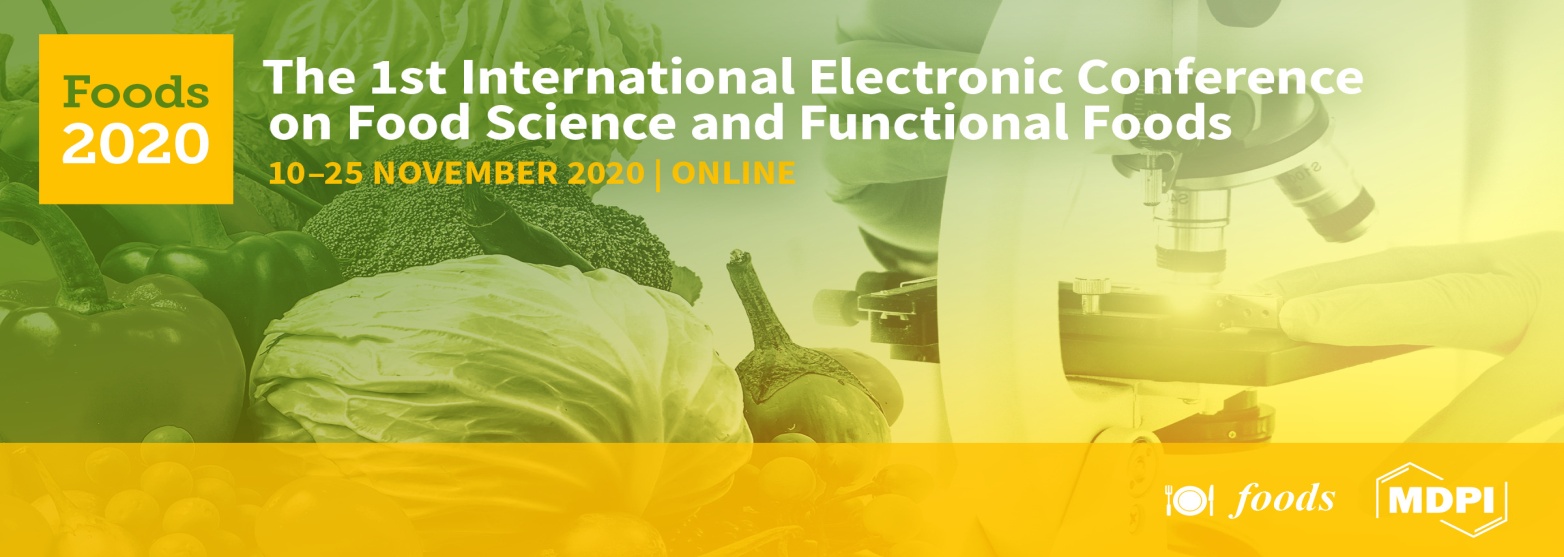 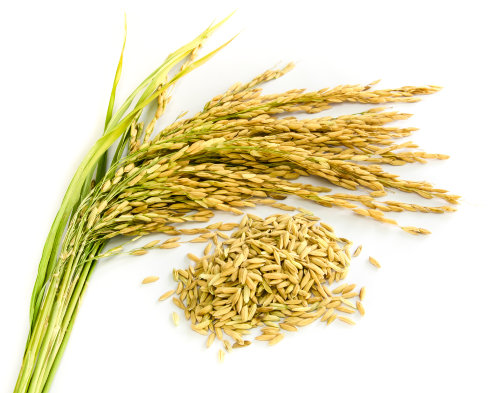 Evaluation of starch hydrolysis for glycemic index prediction of rice varieties
Cristiana Pereira, Regina Menezes, Vanda Lourenço, Teresa Serra, Carla Brites
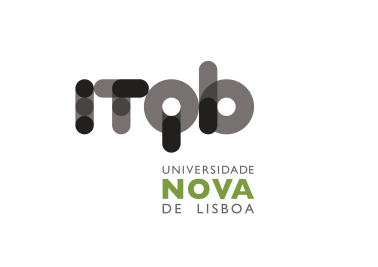 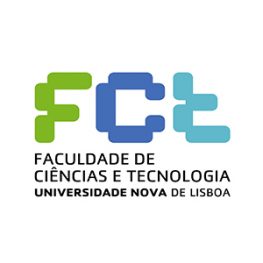 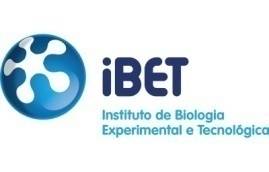 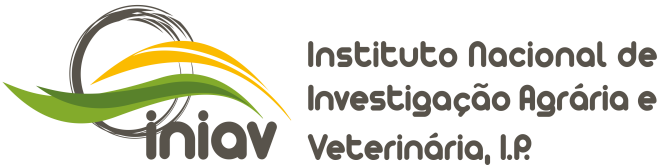 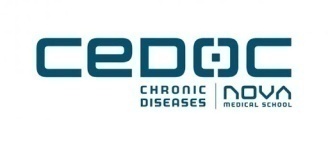 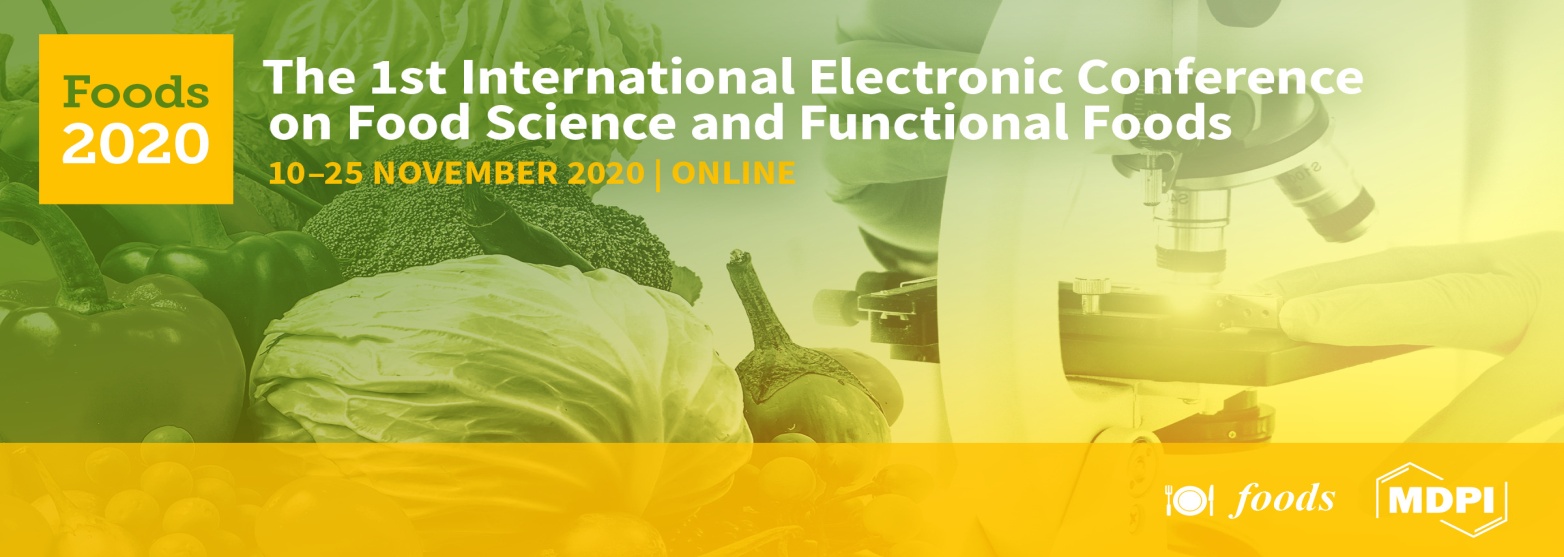 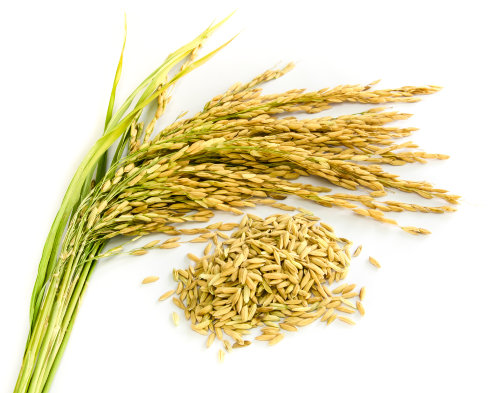 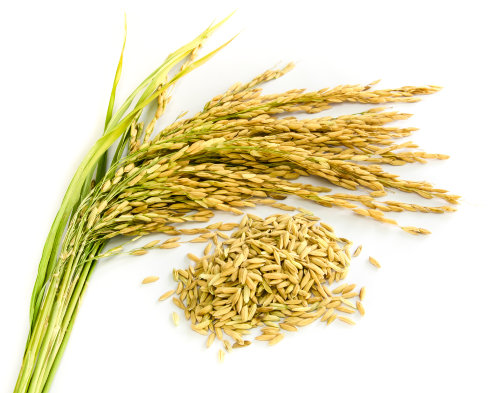 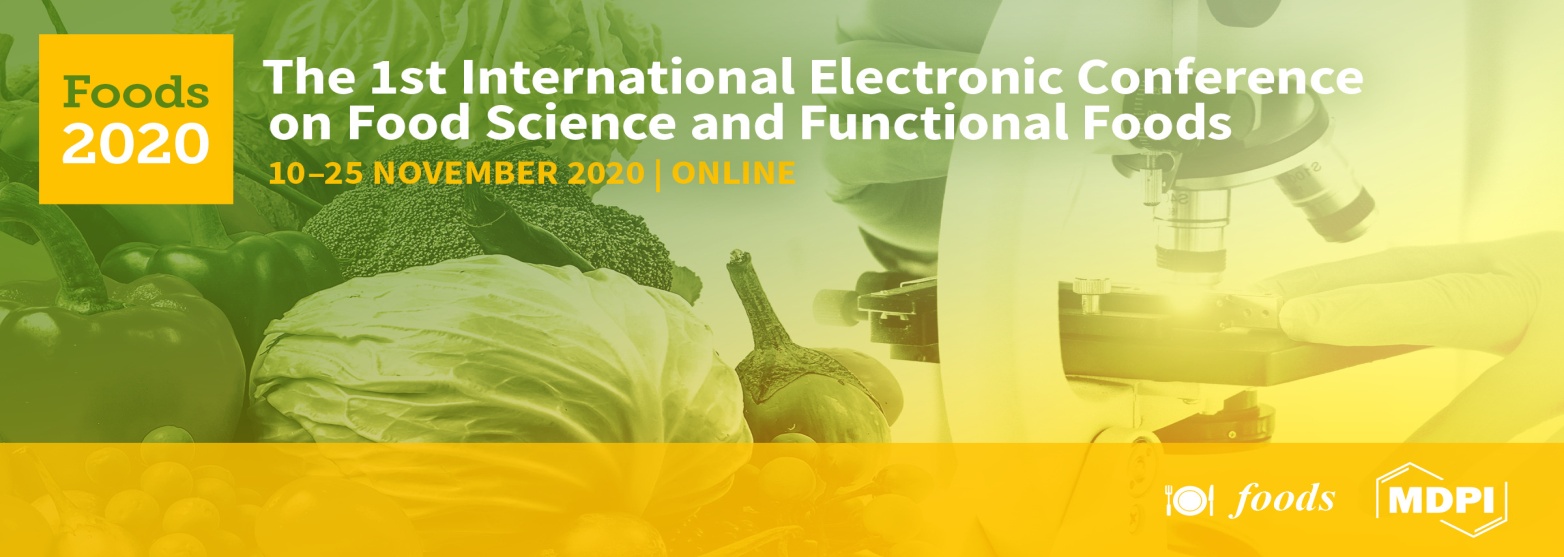 Introduction
Rice, one of the staple foods of the world’s population, is consumed as white cooked polished grain and has been considered a high glycemic index (GI) food.
Objective
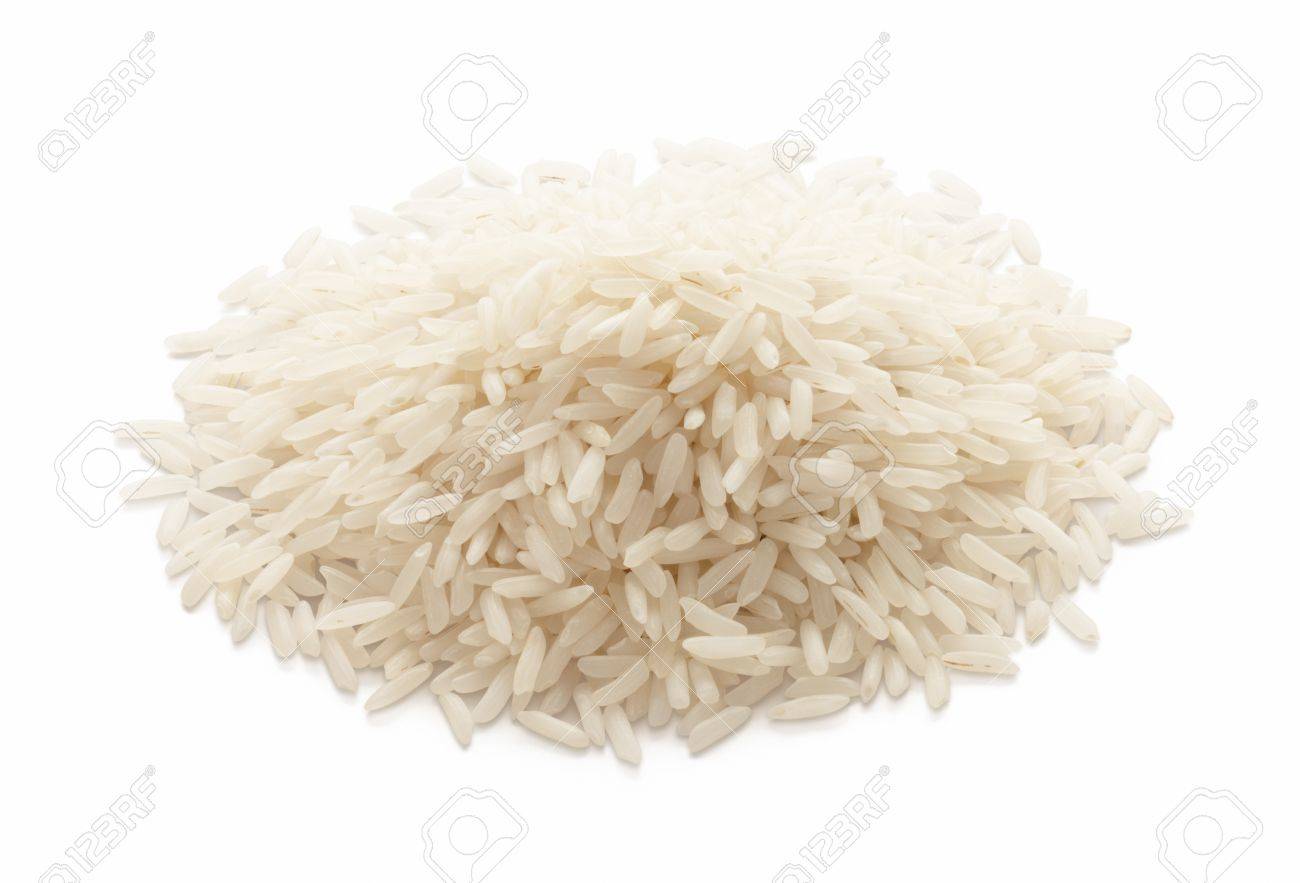 Because is a fundamental food in our diet, it will be very important to evaluate its characteristics that can contribute to know the different glycemic responses of  several rice types.
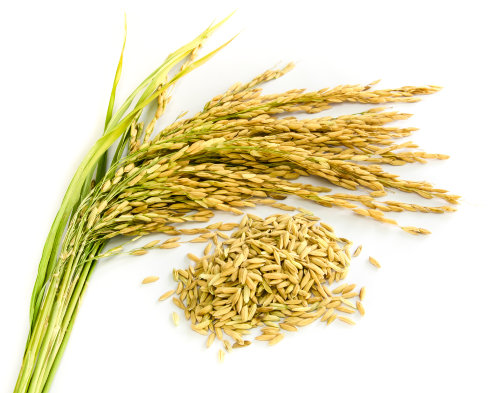 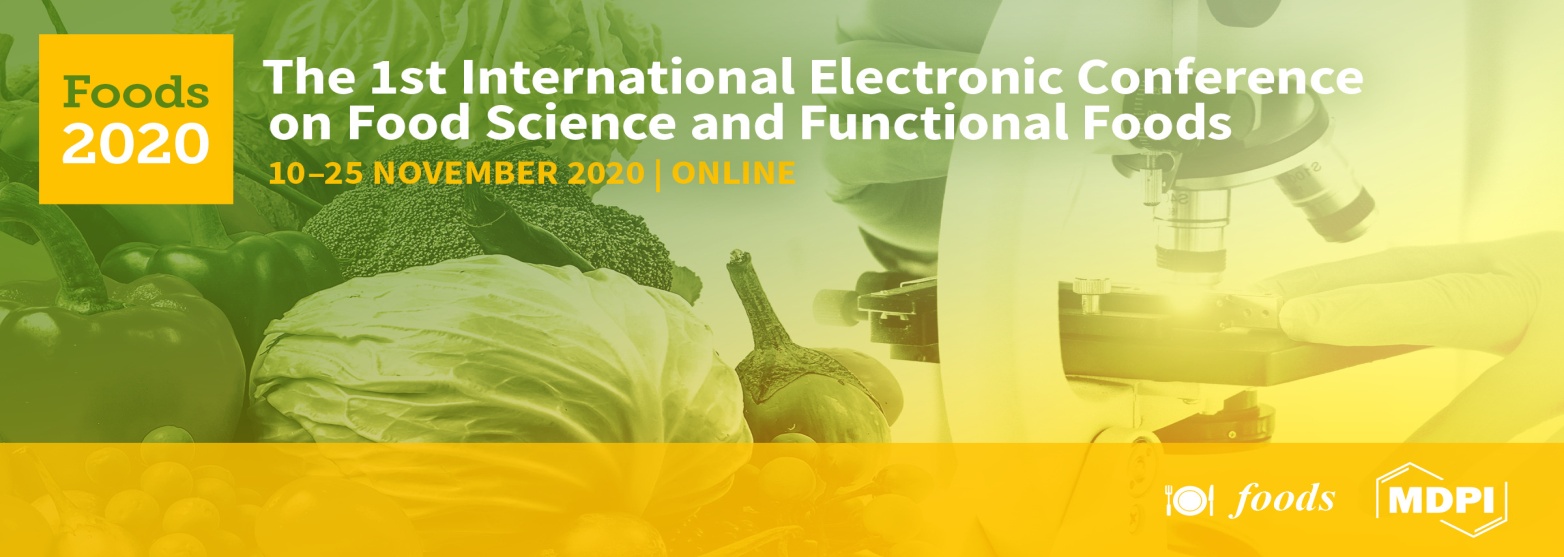 Introduction
Starch: amylose and amylopectin content
Gelatinization characteristics 
Food processing
Factors that influence glycemic index of rice varieties wich can be precditors of starch digestion
High-amylose rice varieties

Lower viscosity profile
Lower 
glycemic values?
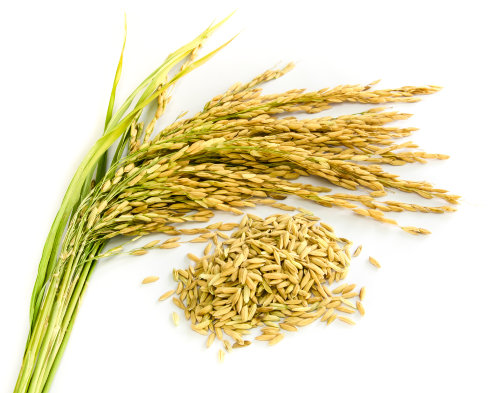 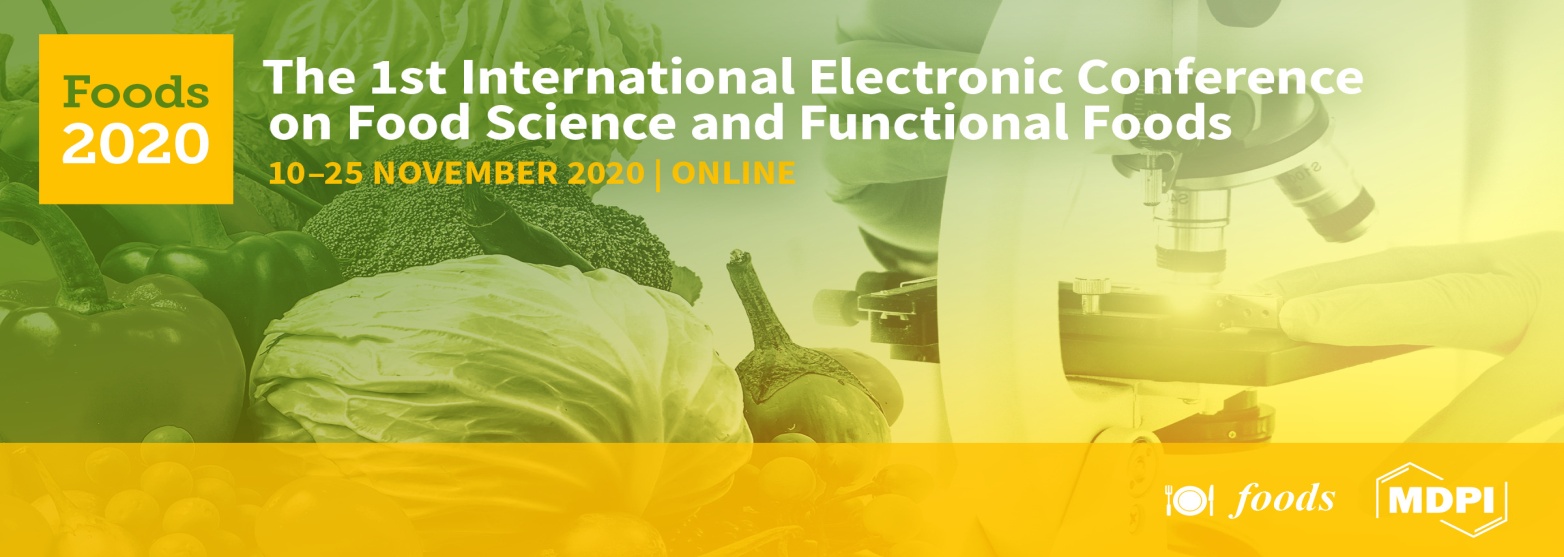 Material
Standards:  Corn starch  (S 4126, Sigma) 
                        HI-MAIZE resistant starch
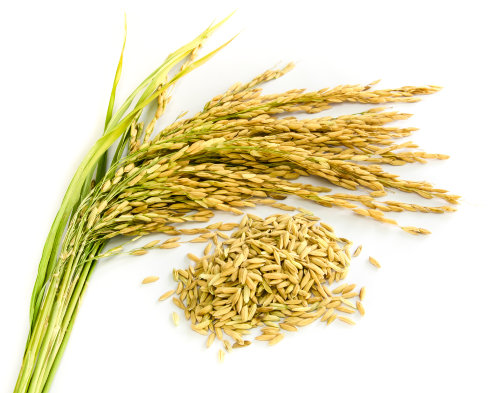 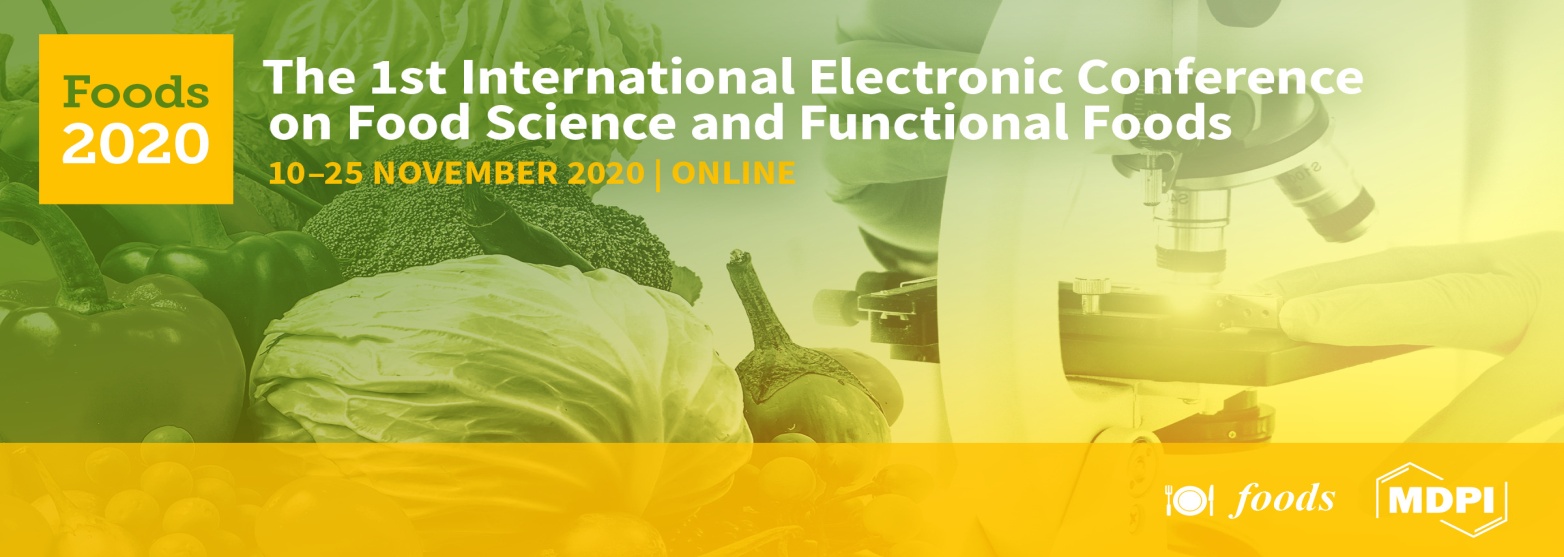 Methods
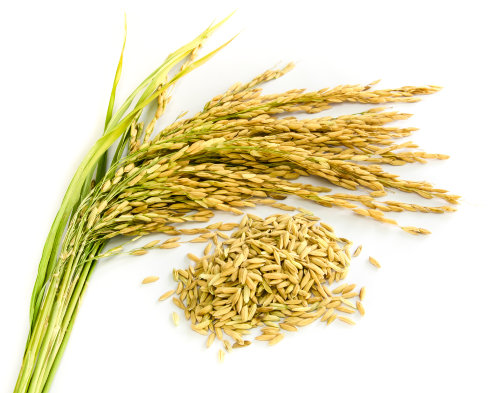 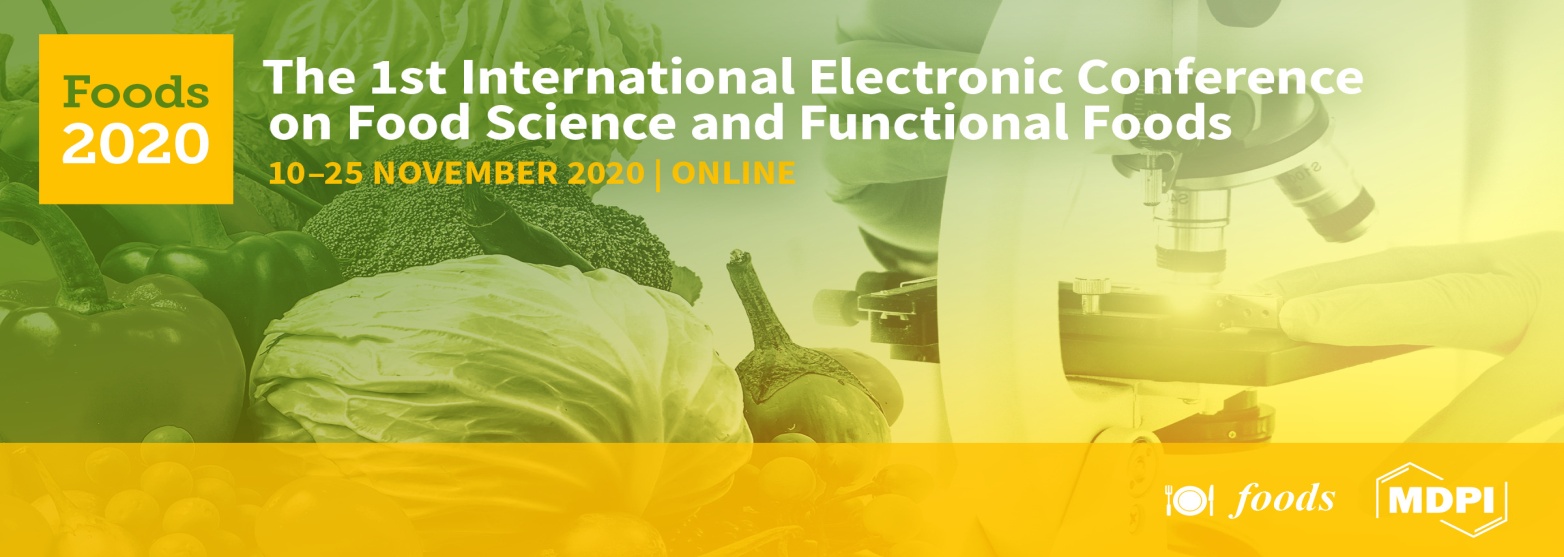 Methods
C- starch hydrolyzed at time t (%); C∞- equilibrium starch hydrolyzed after 60 min (%); 
k - kinetic constant; 
HI- hydrolysis index ; 
GI- glycemic index; 
AUC- area under the hydrolysis curve
C = C∞(1 − e −kt)     
(2) AUC= = C∞ (tf − t0) +  (e −ktf − e −kt0)] 
(3) HI= AUCsample/AUC reference sample
(4) GI= 39.6207 + (0.5498xHI)
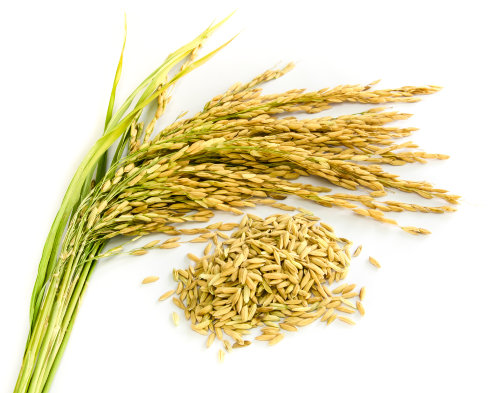 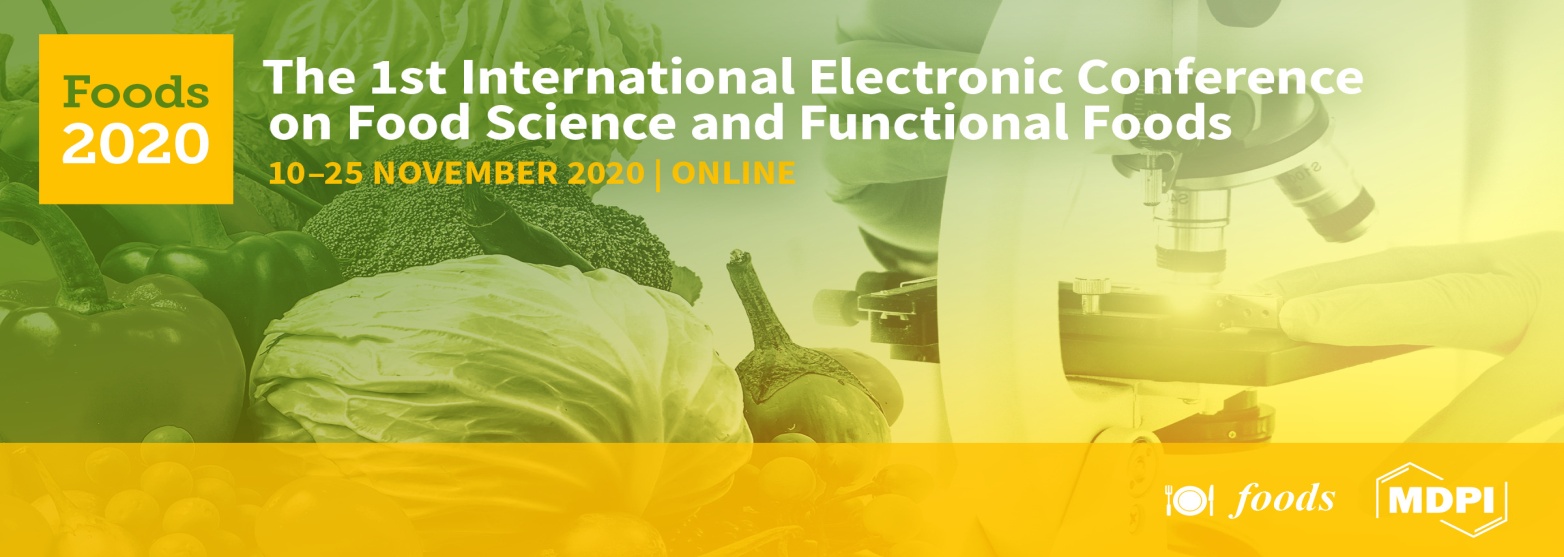 Results
In vitro starch hydrolysis rate compared with corn starches and estimated GI
There was a wide variation in the starch hydrolysis curves, with significant differences between the normal (higher hydrolysis rate, GI = 94.6) and the resistant starch corn starches (lower hydrolysis rate, GI = 54.8).
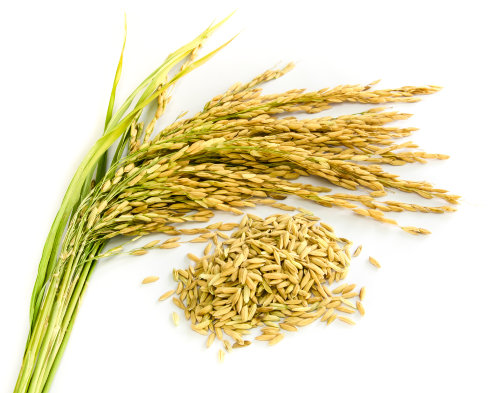 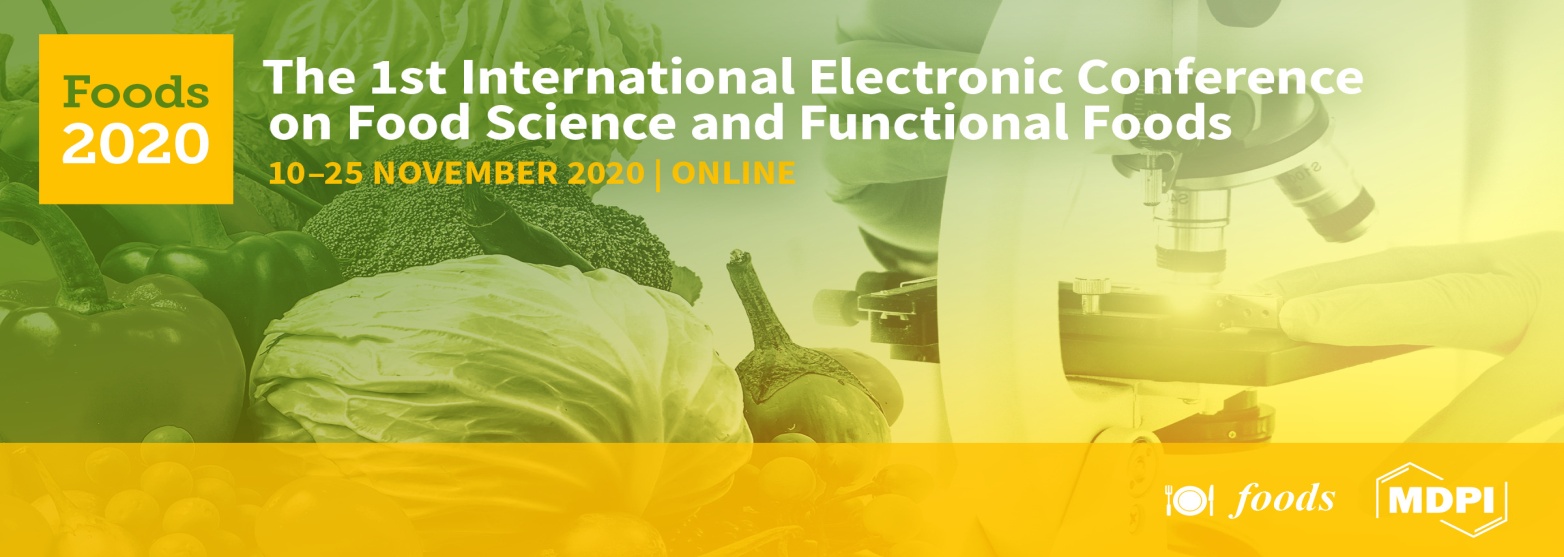 Results
In vitro starch hydrolysis rate compared with corn starches and estimated GI
It was possible to establish significantly differences between the different rice types
Ceres has the highest rate of and Maçarico has the lowest of starch hydrolysis
The results obtained show the effectiveness of the method for GI estimation
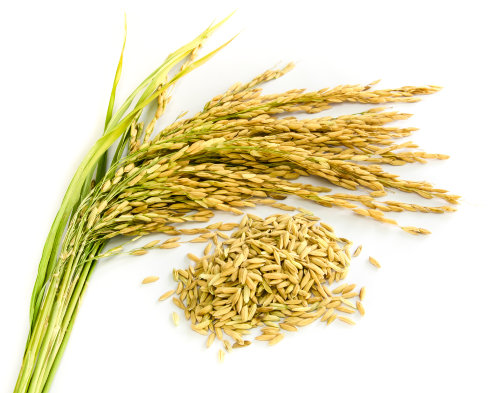 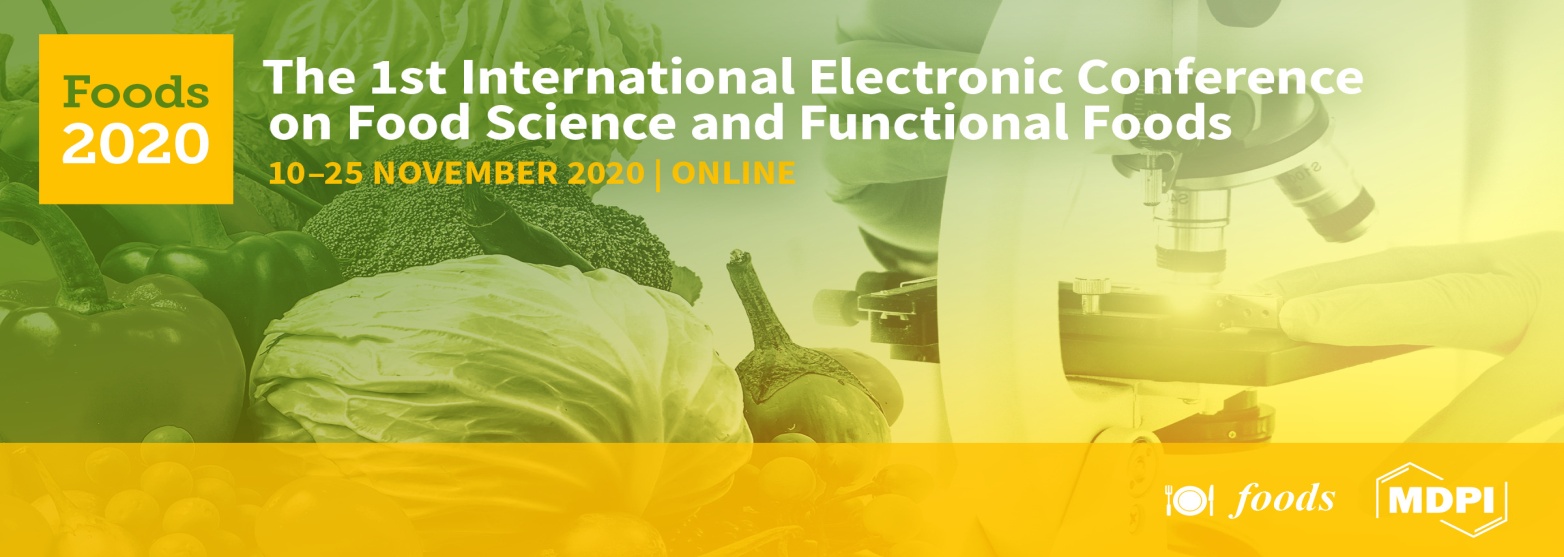 Results
Variation in GI of rice samples and its relation with amylose content
The 4 rice types differ in amylose content (exception for Basmati and Maçarico varieties).
Basmati (25.4%) and Maçarico (25.0%) with the highest amylose content, also have the lowest GI (86.6 and 83.7 respectively).
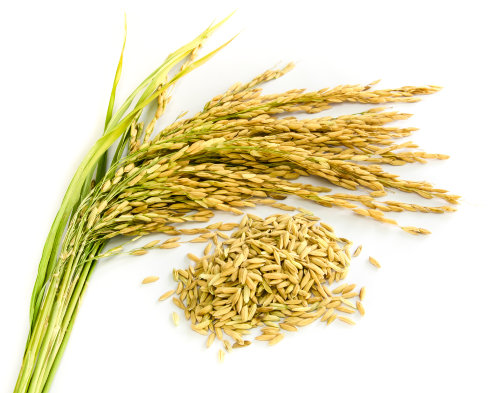 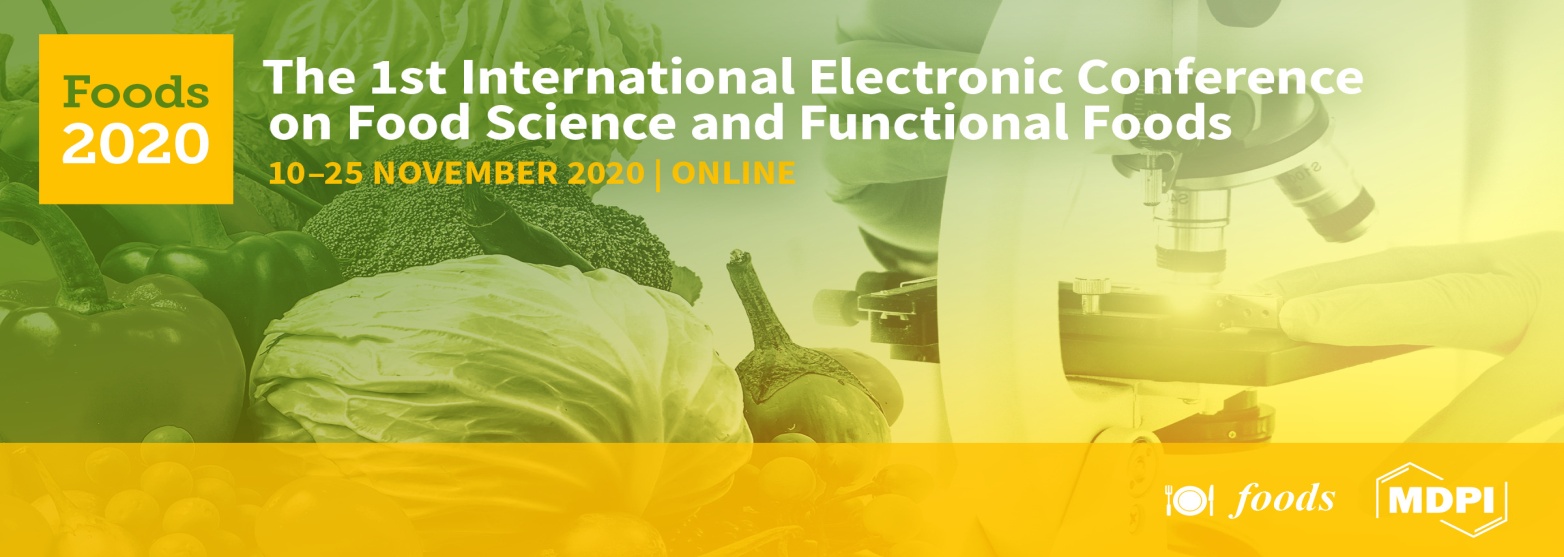 Results
Variation in GI of rice samples and its relation with viscosity profiles
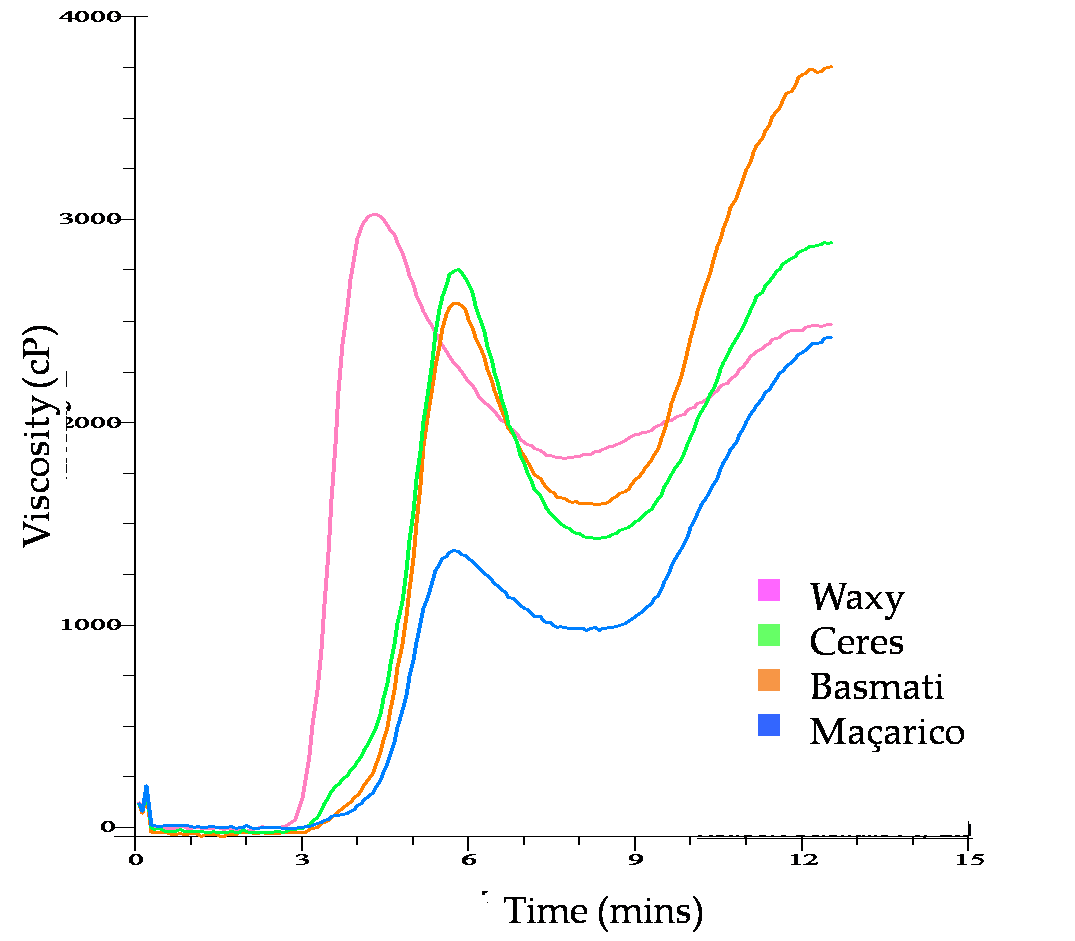 Waxy rice has the maximum peak viscosity  and also had a one of the highest GI=88.20
Maçarico shows the lowest viscosity profile and corresponds to the rice variety with the lowest GI=83.71
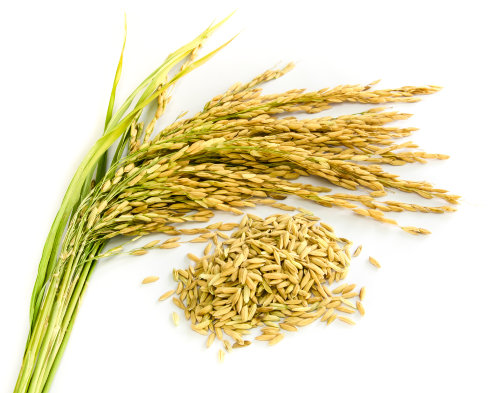 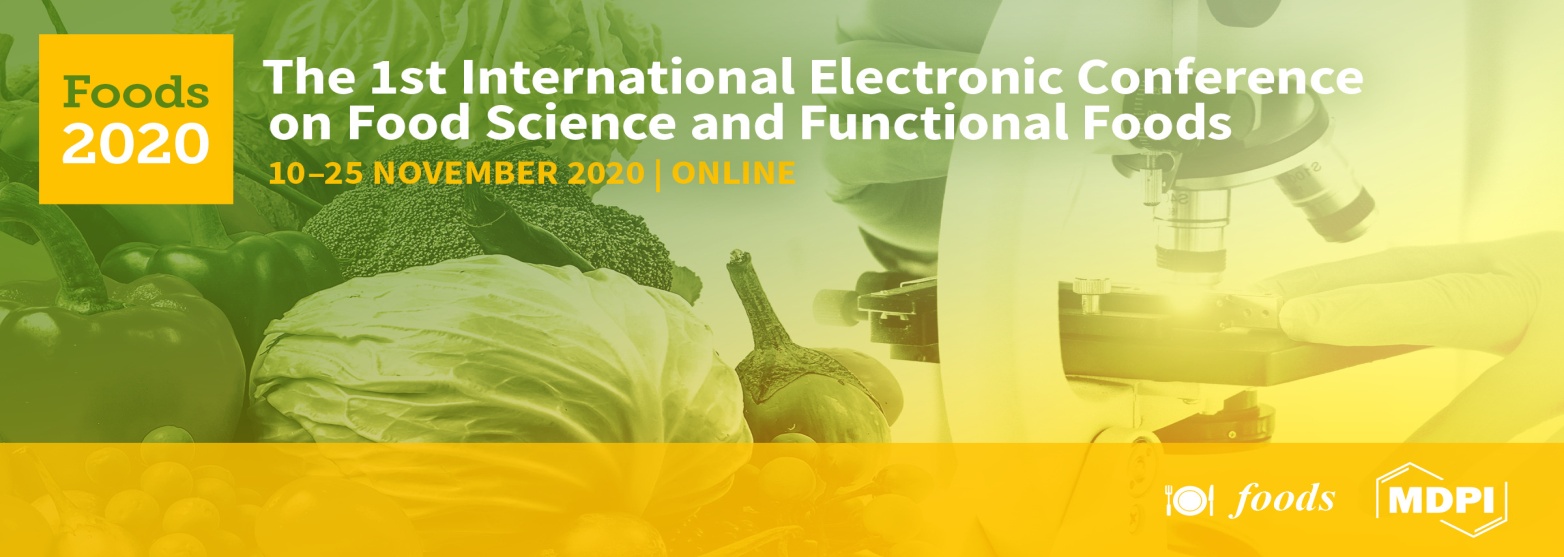 Results
Variation in GI of rice samples and its relation with viscosity profiles
RVA parameters peak, trough and breakdown have a positive correlation with the GI (0.96, 0.82 and 0.99).
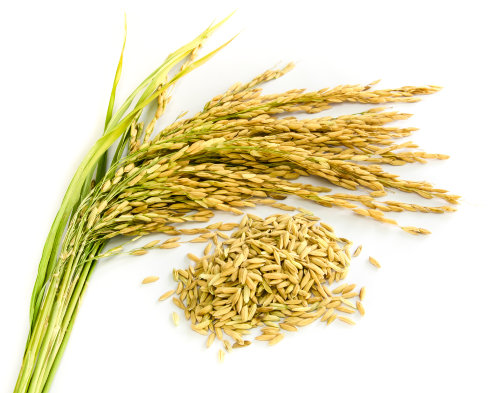 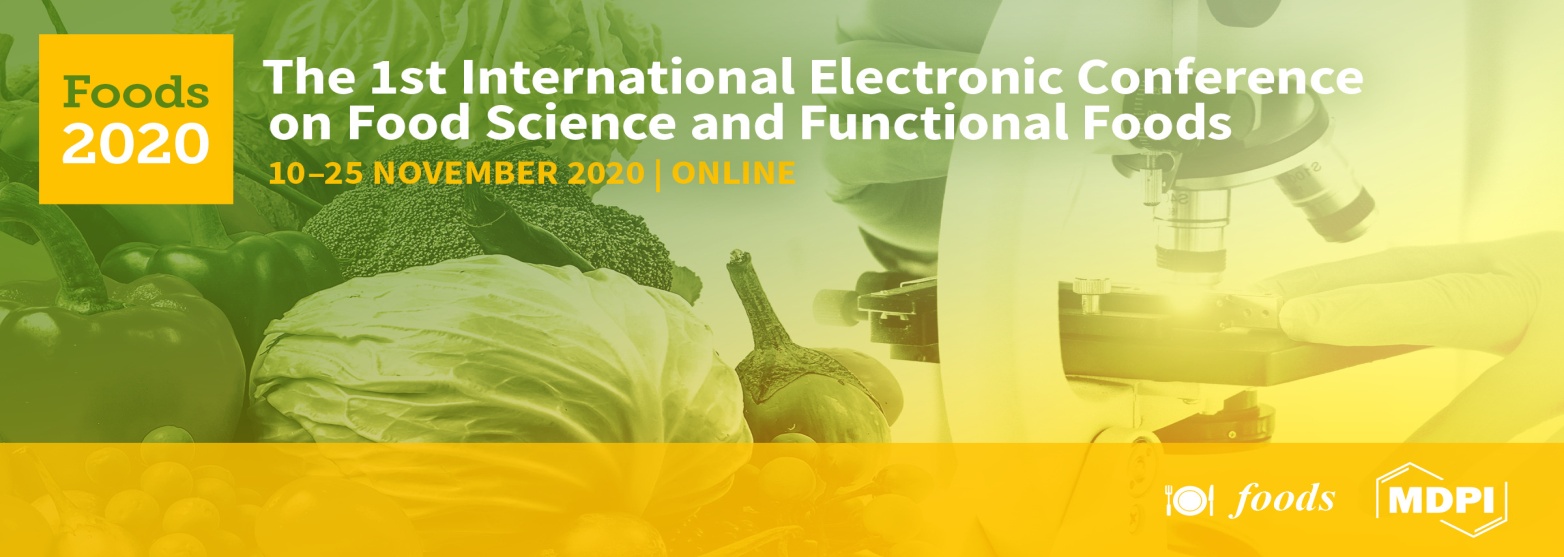 Conclusions
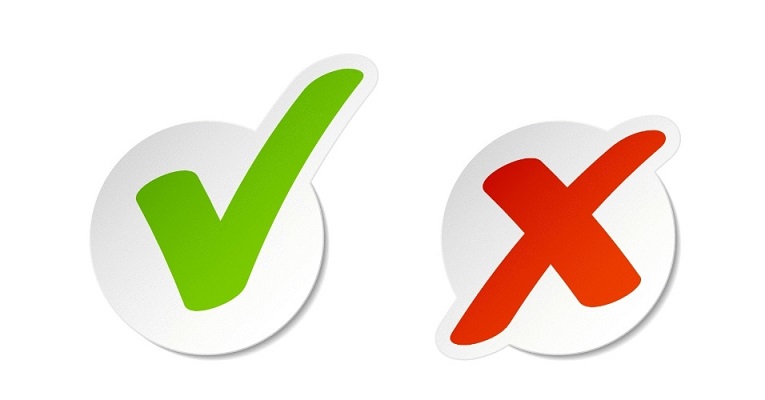 The rice varieties with higher amylose contents and lower pasting profiles exhibit lower GIs compared with the Waxy and intermediate amylose varieties.
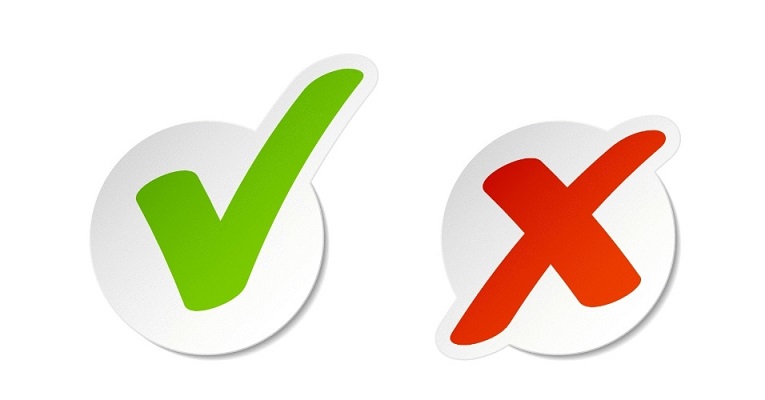 The results obtained support the use of the starch hydrolysis method for rice GI estimation.
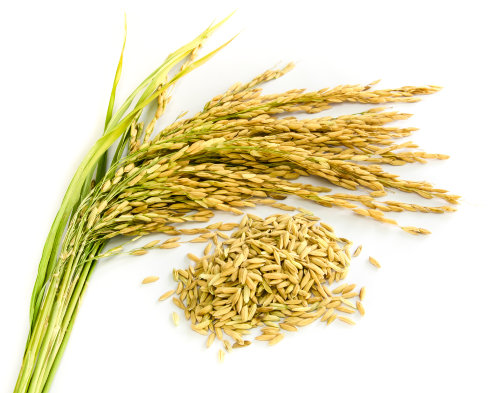 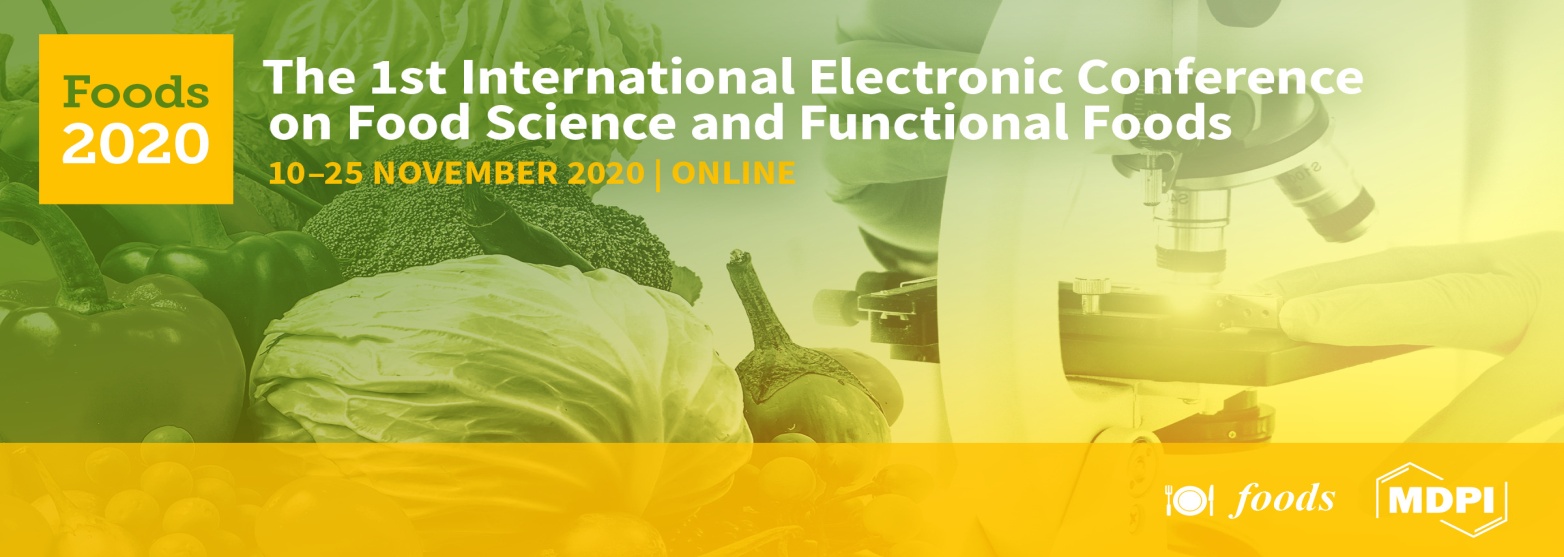 This research received a  financial support of TRACE-RICE -Tracing rice and valorizing side streams along mediterranean blockchain www.trace-rice.eu
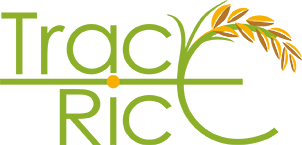